Diese Materialien werden Ihnen von Finanztip Schule – der Bildungsinitiative der Finanztip Stiftung – zur Verfügung gestellt.
Weitere kostenlose Unterrichts-materialien finden Sie unter www.finanztip.schule.
Wir danken Ihnen, dass Sie sich mit uns gemeinsam für mehr Finanzbildung an deutschen Schulen einsetzen!
Bei Fragen, Anregungen, Lob oder Kritik steht Ihnen das Team von Finanztip Schule gern per Mail zur Verfügung: info@finanztip.schule.
Notizen:
Notizen:
Notizen:
Wenn Sie sich vorab noch mit dem Thema Einnahmen & Ausgaben sowie mit der Führung eines Haushaltsbuches beschäftigen möchten, finden Sie hier weitere Informationen: 
Ratgeberbeitrag zum Thema Haushaltsbuch, Finanztip
zur Unterrichtseinheit
20 €
Marie hat in diesem Monat    20    Euro eingenommen und    20    Euro ausgegeben.     0     Euro hat sie gespart.
Taschengeld
-2 €
Pausenbrot
-7 €
Buch
-4 €
Besuch im Schwimmbad
-6 €
Zeitschrift
-1 €
Süßigkeiten
Maries Sparschwein ist nicht voller geworden, weil sie genauso viel Geld ausgegeben wie eingenommen hat. 

Im Vergleich mit dem vorangegangenen Monat sind ihre Einnahmen gesunken (das Geld von der Omi fehlte). Ihre Ausgaben sind zwar ebenfalls gesunken (Buch und Pausenbrot waren z. B. günstiger als Kinobesuch und Bubble Tea), das reichte aber nicht, um die geringeren Einnahmen auszugleichen.
Mitglied in der Bücherei werden – dann kosten Bücher und Zeitschriften nichts extra
Öfter mal der Omi oder zu Hause helfen – vielleicht lässt sich so das Taschengeld etwas aufbessern
Falls Marie öfter ins Schwimmbad geht: 5er- oder 10er-Karte kaufen – so kostet jeder Besuch im Schnitt weniger
Überblick über Einnahmen und Ausgaben aufschreiben – dann finden sich Möglichkeiten, zu sparen
Das Sparen wie eine fixe Ausgabe betrachten – den Betrag direkt separat beiseite legen, sobald es Taschengeld gibt
Marie kann ihre Ausgaben reduzieren, indem sie ein festes monatliches Budget dafür festlegt.
Marie könnte sich das Spiel auch ausleihen – zum Beispiel von Freund:innen oder in der Bücherei. Vielleicht kann sie das Spiel auch gebraucht kaufen oder mit Freund:innen oder Geschwistern zusammenlegen.
Pausenbrot: 10 %
Buch: 35 %
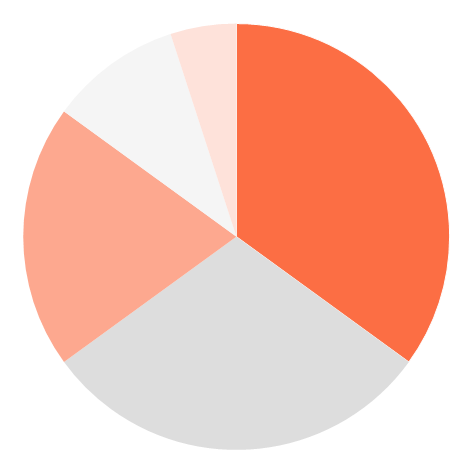 Besuch im Schwimmbad: 20 %
Zeitschrift: 30 %
Süßigkeiten: 5 %
Maries gesamte Ausgaben in diesem Monat betragen 20 Euro. Dies entspricht 100 Prozent. Ein Euro entspricht damit 5 Prozent.

Um die Prozentsätze für die einzelnen Ausgaben zu berechnen, multiplizieren wir den jeweiligen Betrag mit 5.
…
Sparmöglichkeiten entdecken (und nicht an der falschen Stelle sparen)
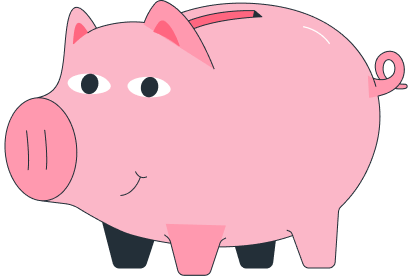 Weitere Ausgaben besser planen können
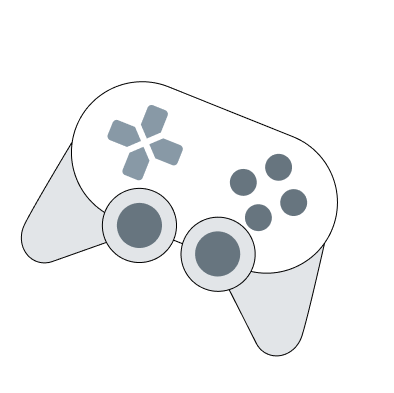 Überblick gewinnen
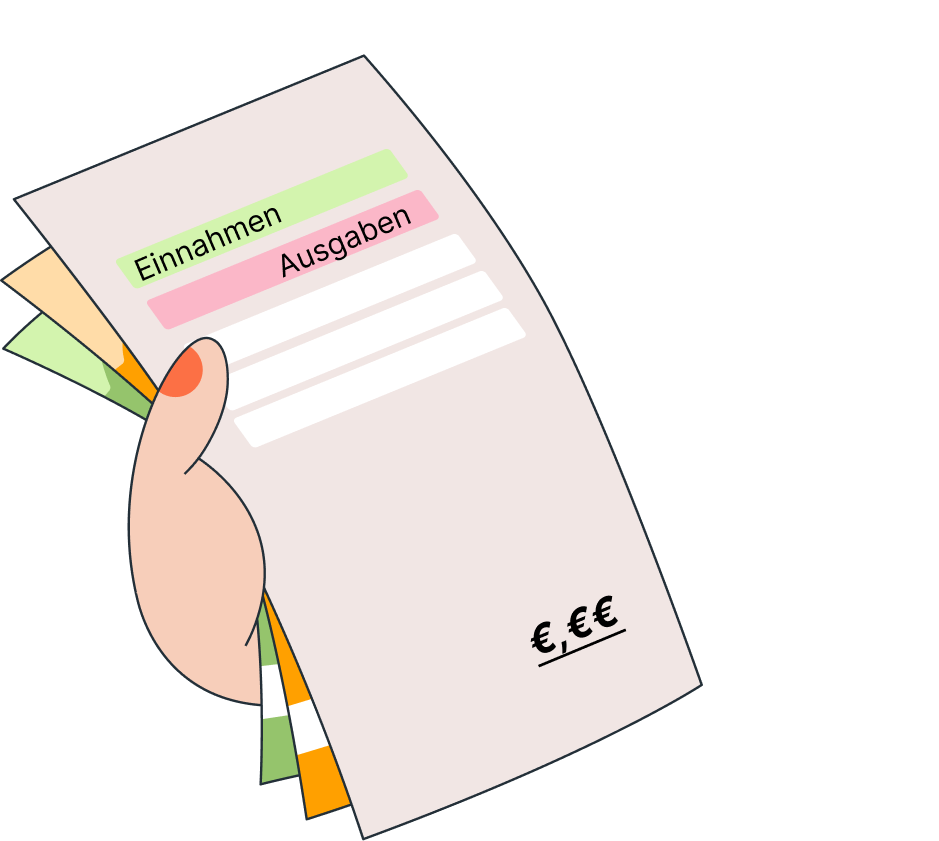